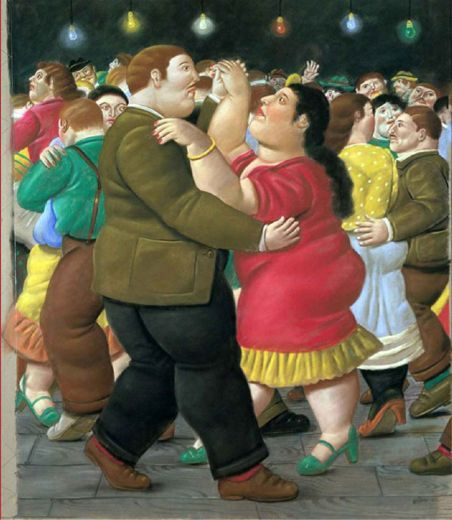 FERNANDO BOTERO
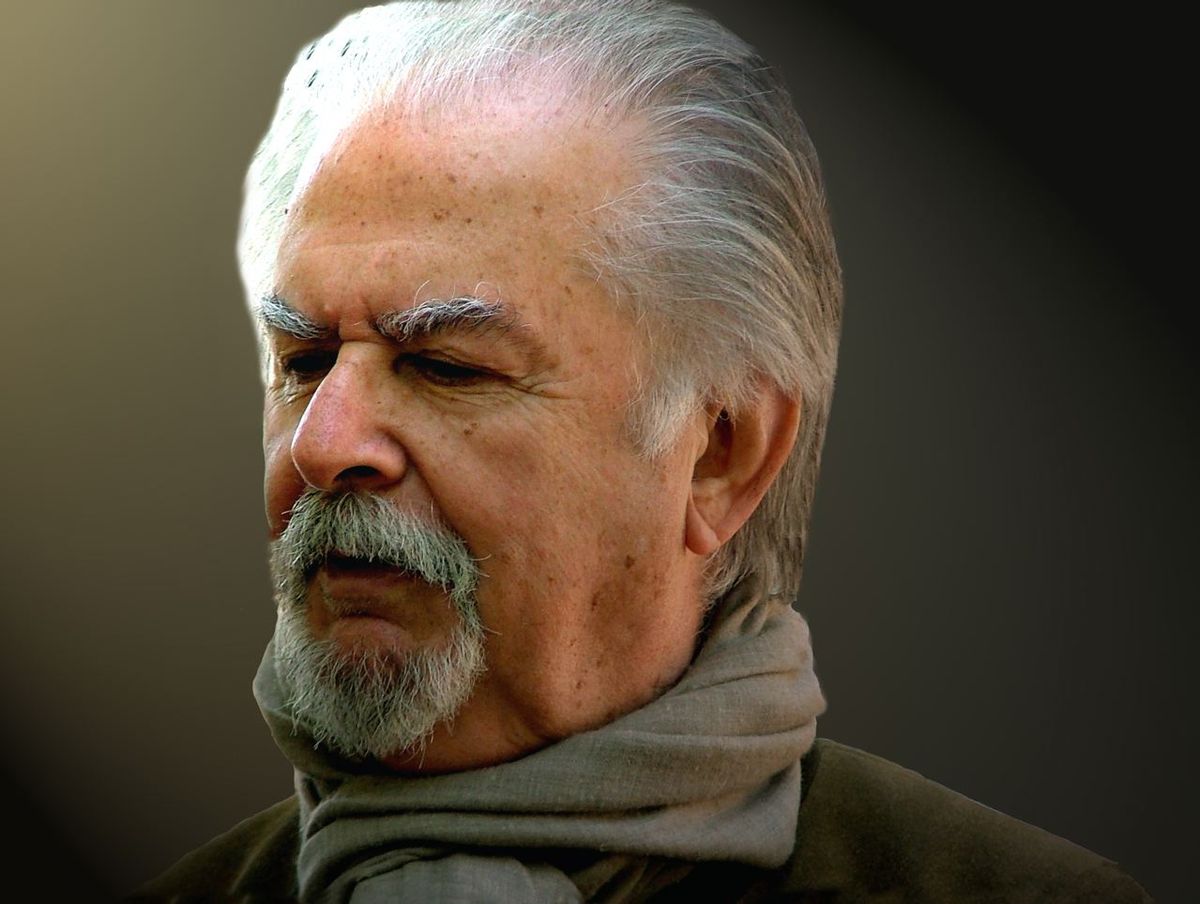 ¿Quién es?
Nació en 1932.  Todavía está vivo.
Su padre murió cuando era pequeño, y su madre cuidó a él y a sus hermanos.
Fernando se hizo independiente e imaginativo.
Le encantaba dibujar; los toros y los toreros fueron su primer tema.
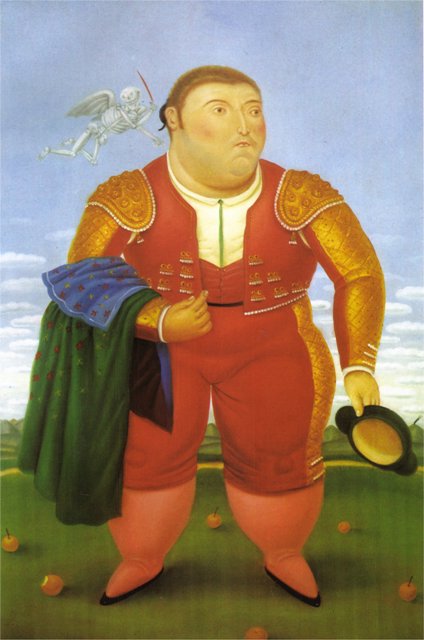 ¿Quién es?
Más tarde estudió Diego Rivera y Orozco (artistas mexicanos); Picasso era el artista que más le llamaba la atención.
Fue a vivir en Madrid dónde estudió Bellas Artes.
Pasaba muchas horas en el Museo del Prado.
Luego fue a París, y pasó muchas horas en el Museo del Louvre.
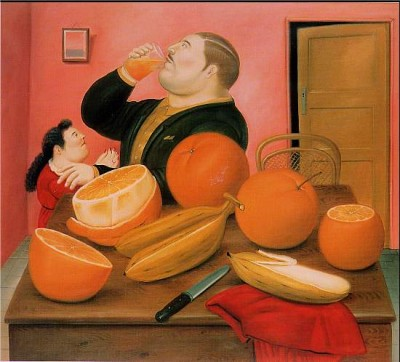 Fue a vivir en Florencia, Italia donde se inspiró del Renacimiento Italiano y “los volúmenes del arte florentino.”
En la época de los años sesenta, el “tema predominante … fue la figura humana…” 
Empezó a pintar figuras infladas de tamaño gigantesco.
Su estilo llegó a conocerse con el nombre “Boterismo”.
Botero usa colores vivaces y pinta sobre los temas universales de la vida.
“…su obra es…excepcional …(a causa de) la mansedumbre de sus figuras, que pueden esconder devastadoras iras y pasiones.”
Sus gordos son gente bonachona y despreocupada de lo frenético de la vida de las ciudades.
Sus pinturas están basadas en su experiencia de la realidad.
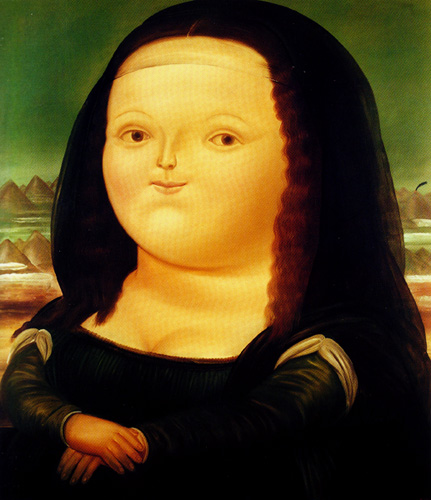 Es un artista abstracto en el sentido másfundamental de la palabra,eligiendo qué colores, formas yproporciones utilizar basados en el pensamiento intuitivoestético.
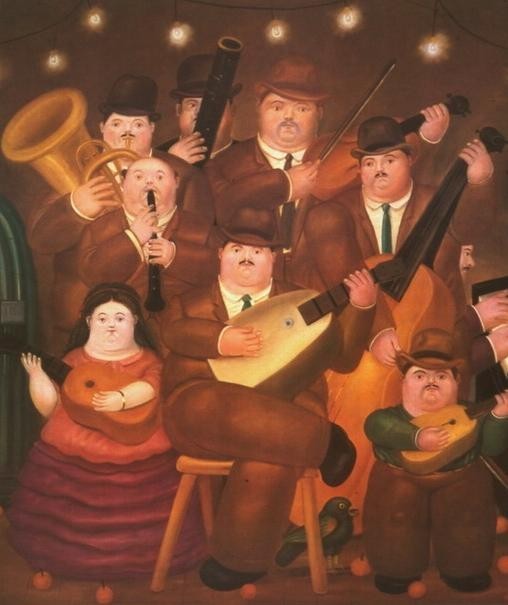 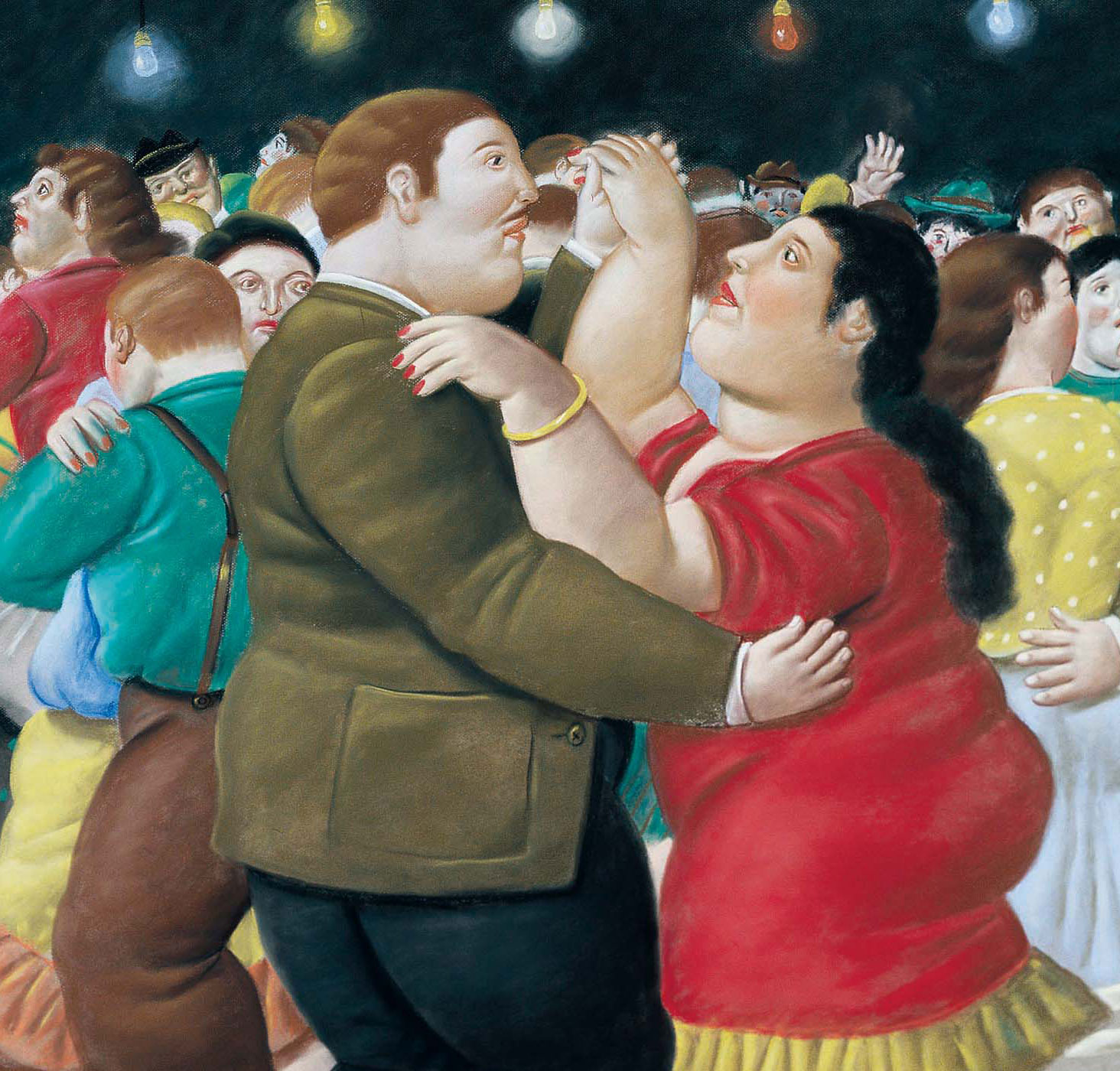 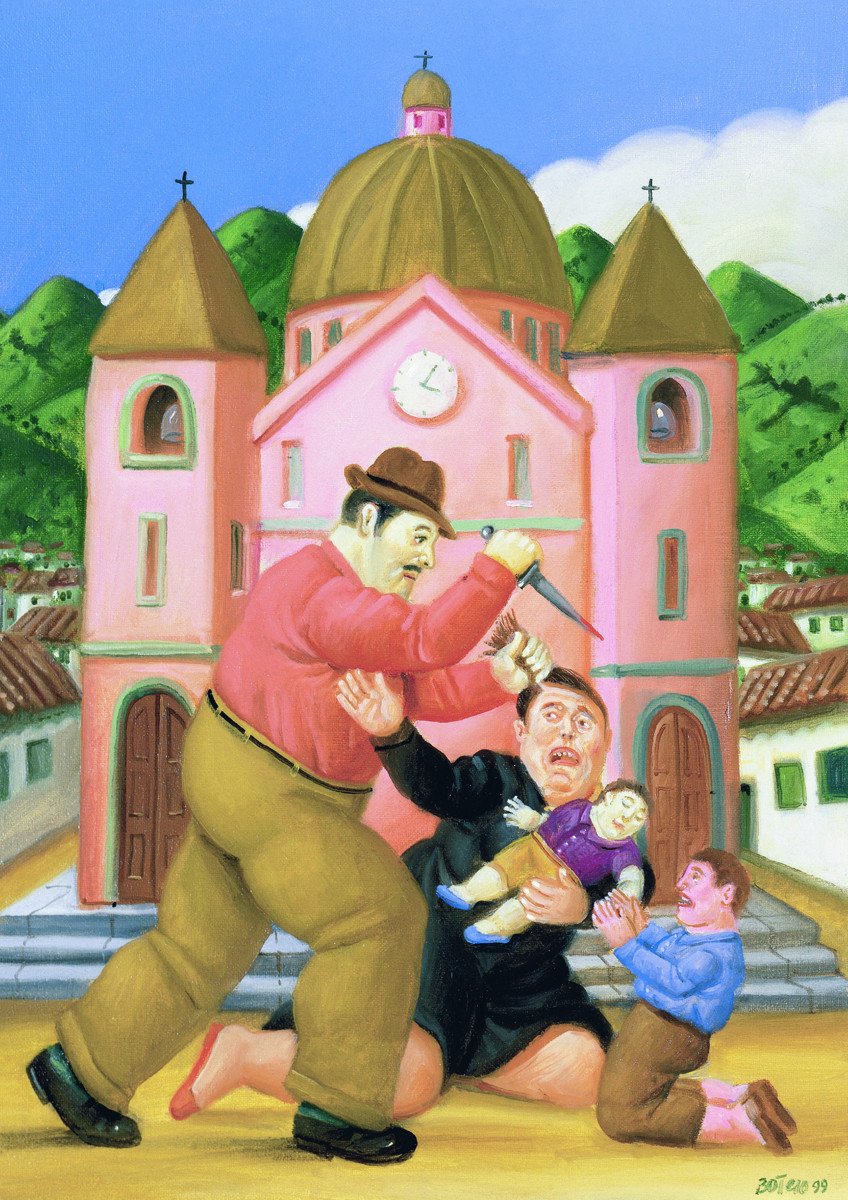 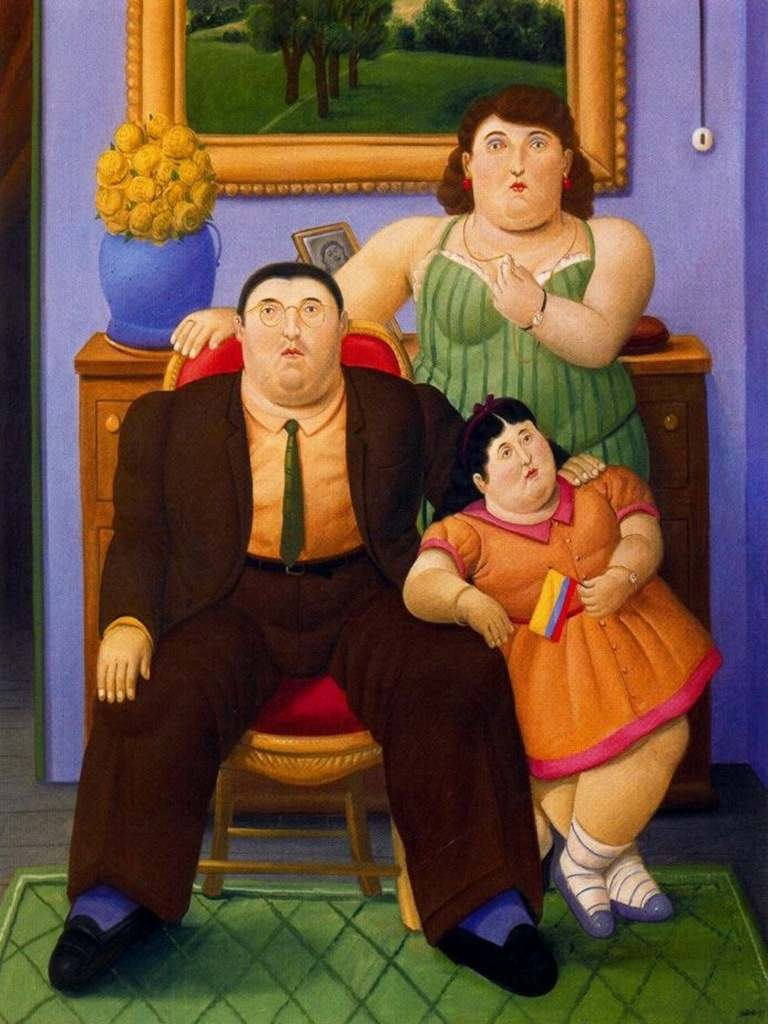 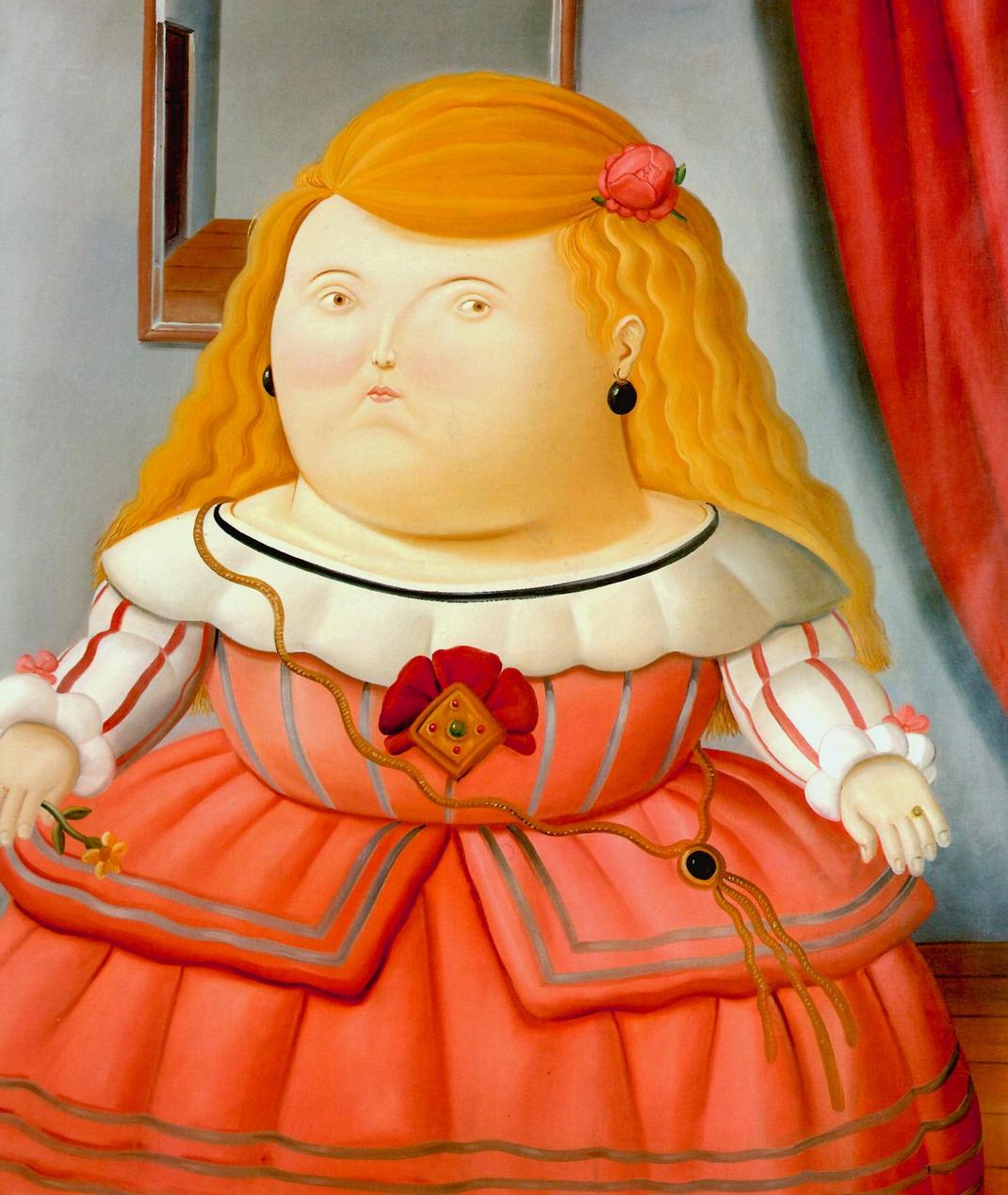 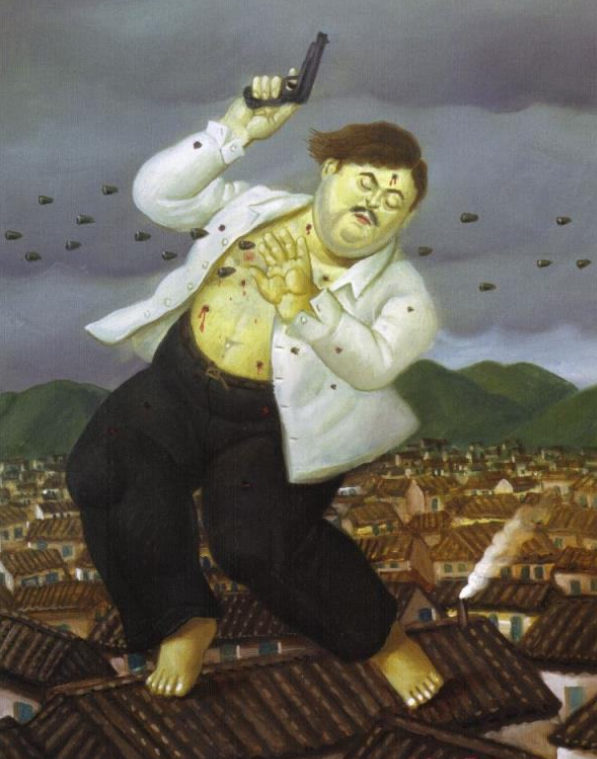 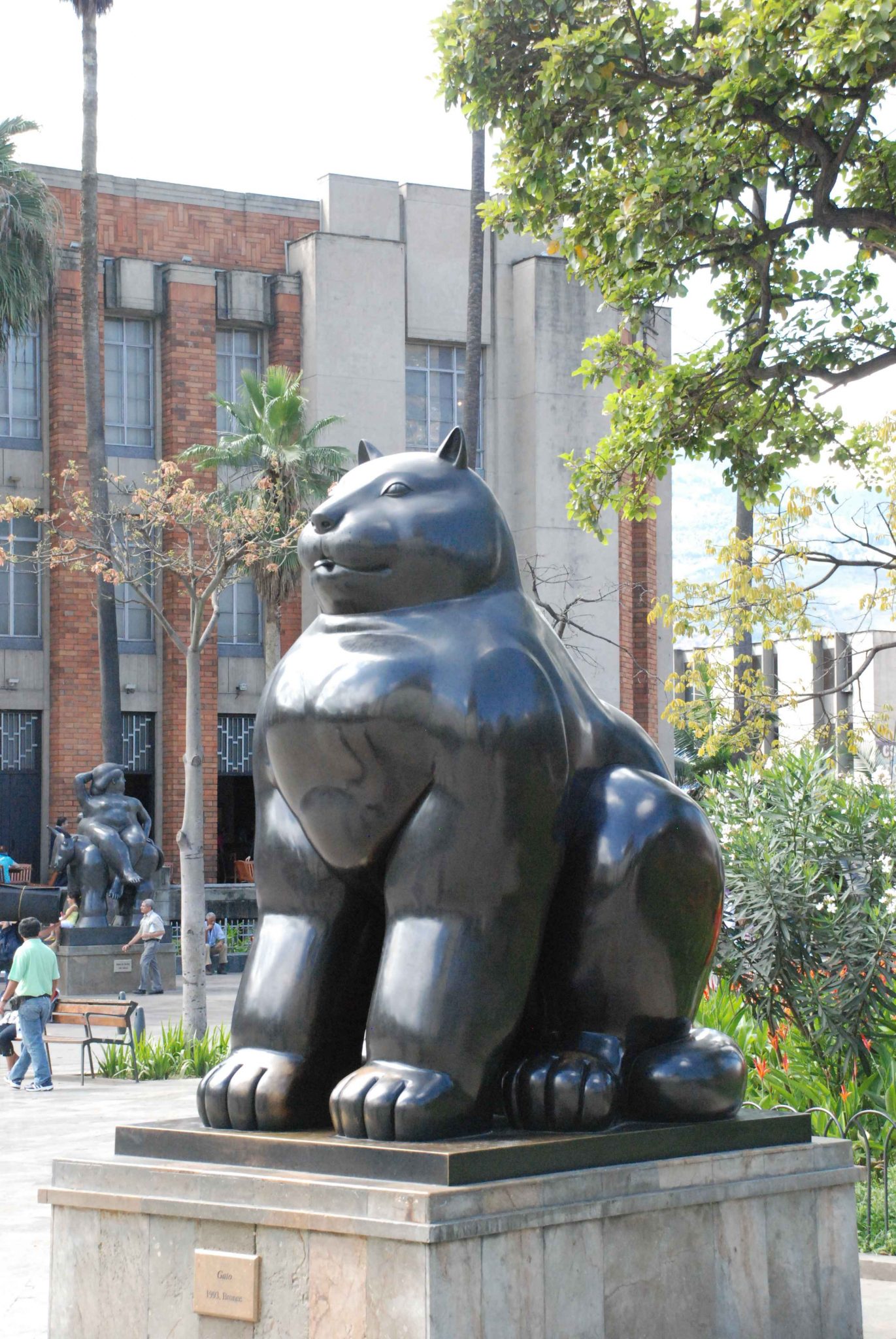 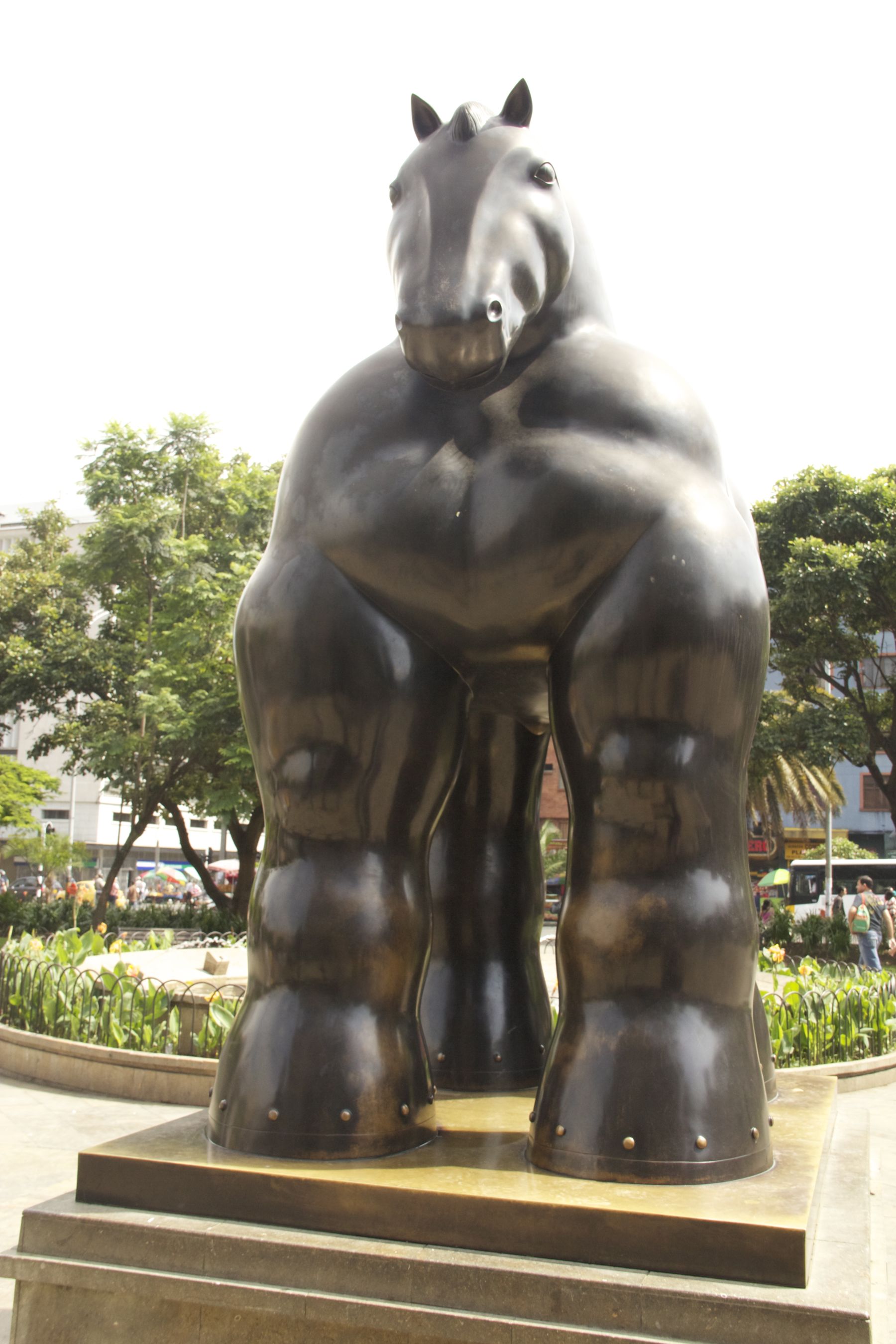 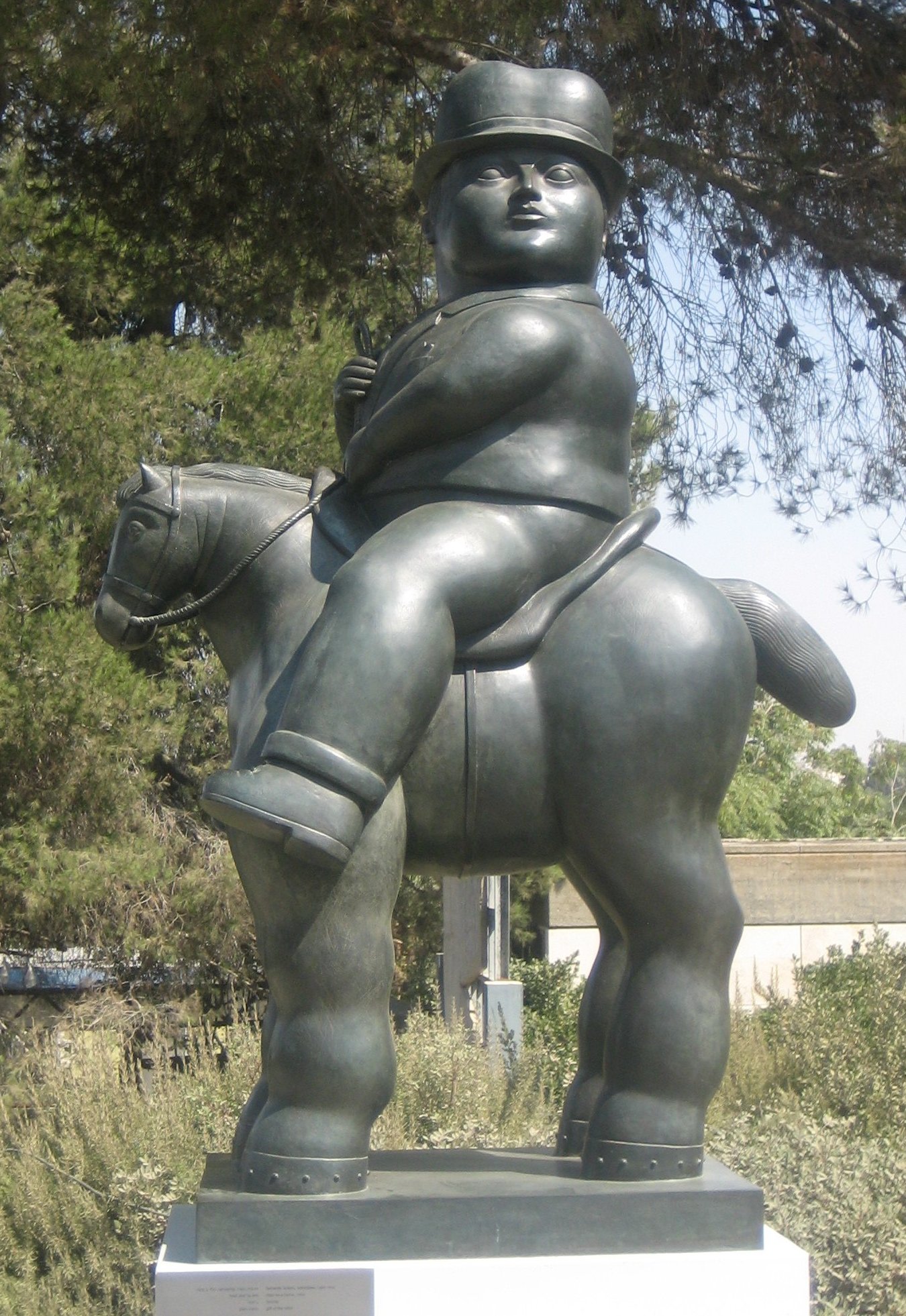 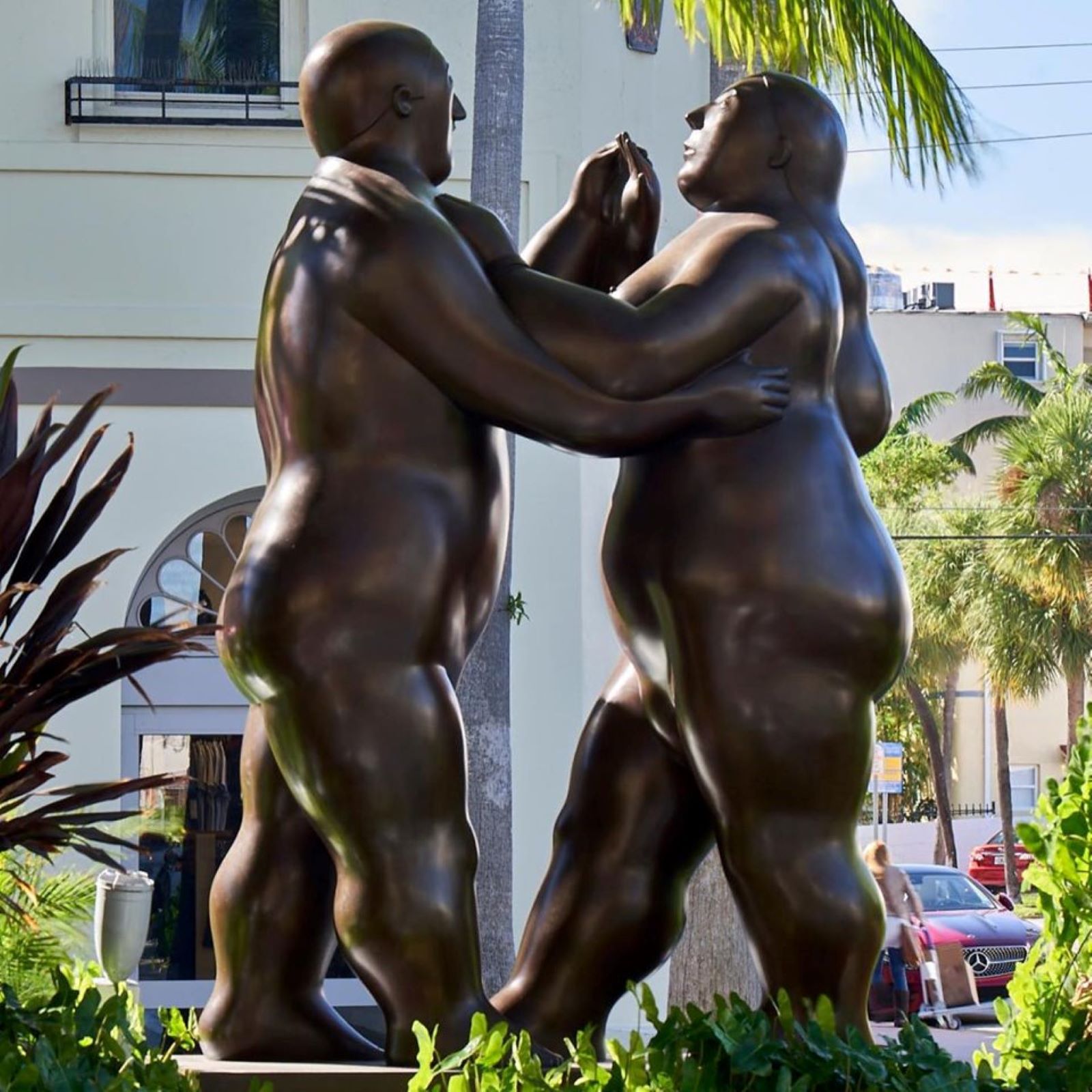